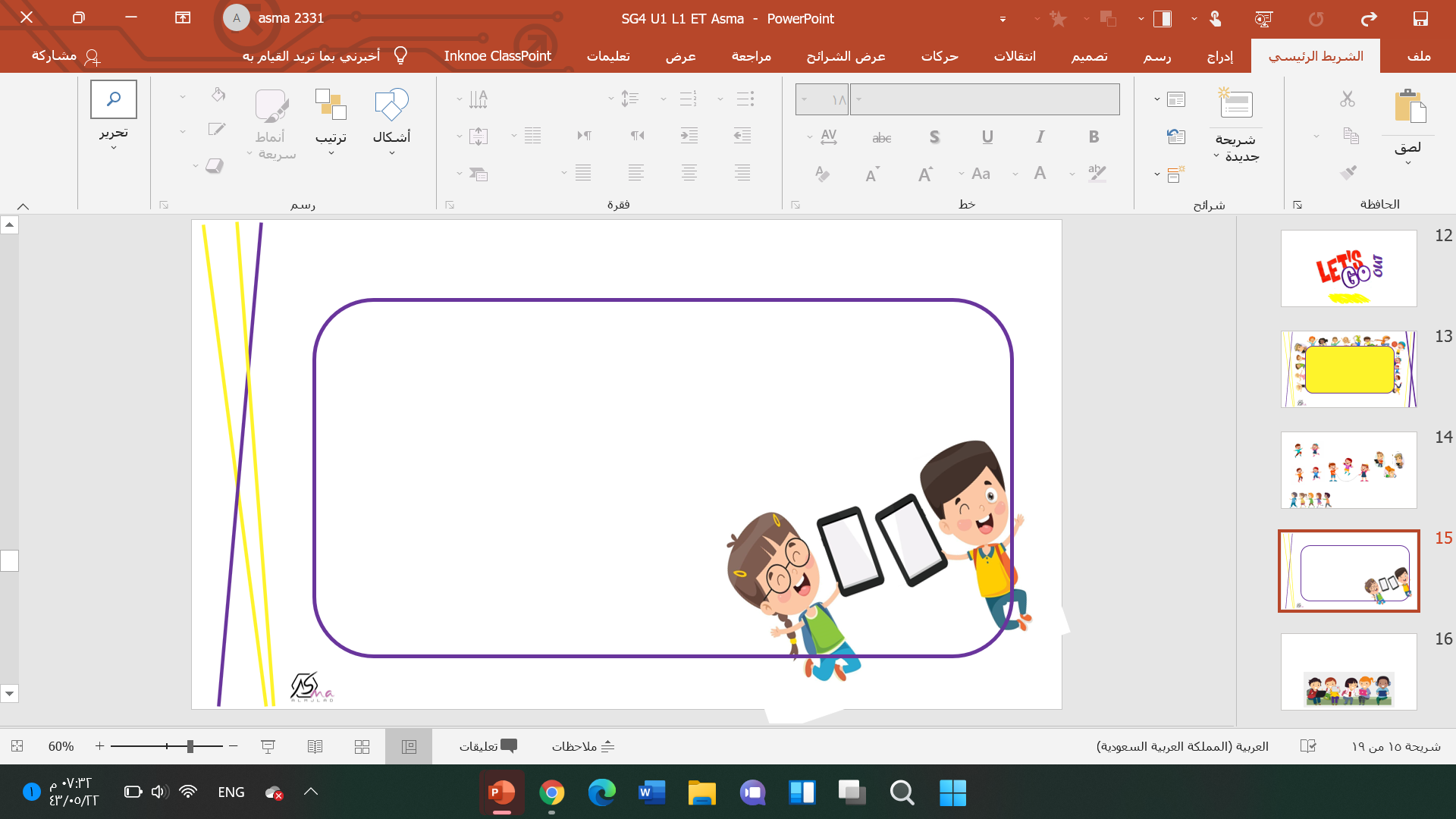 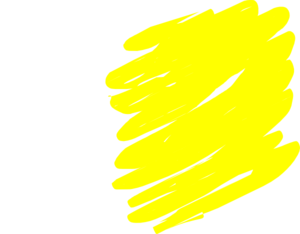 Homework 
p.222
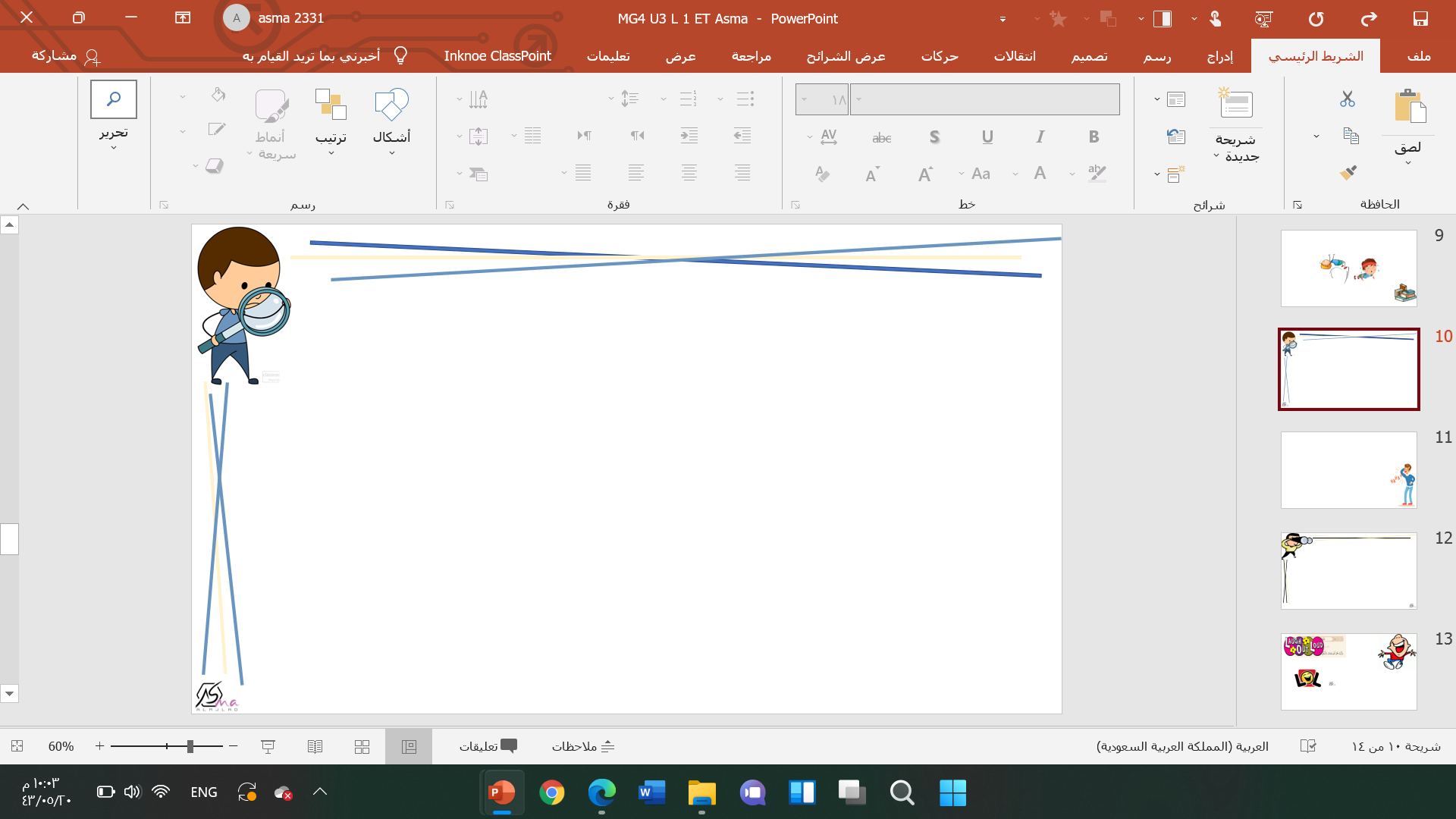 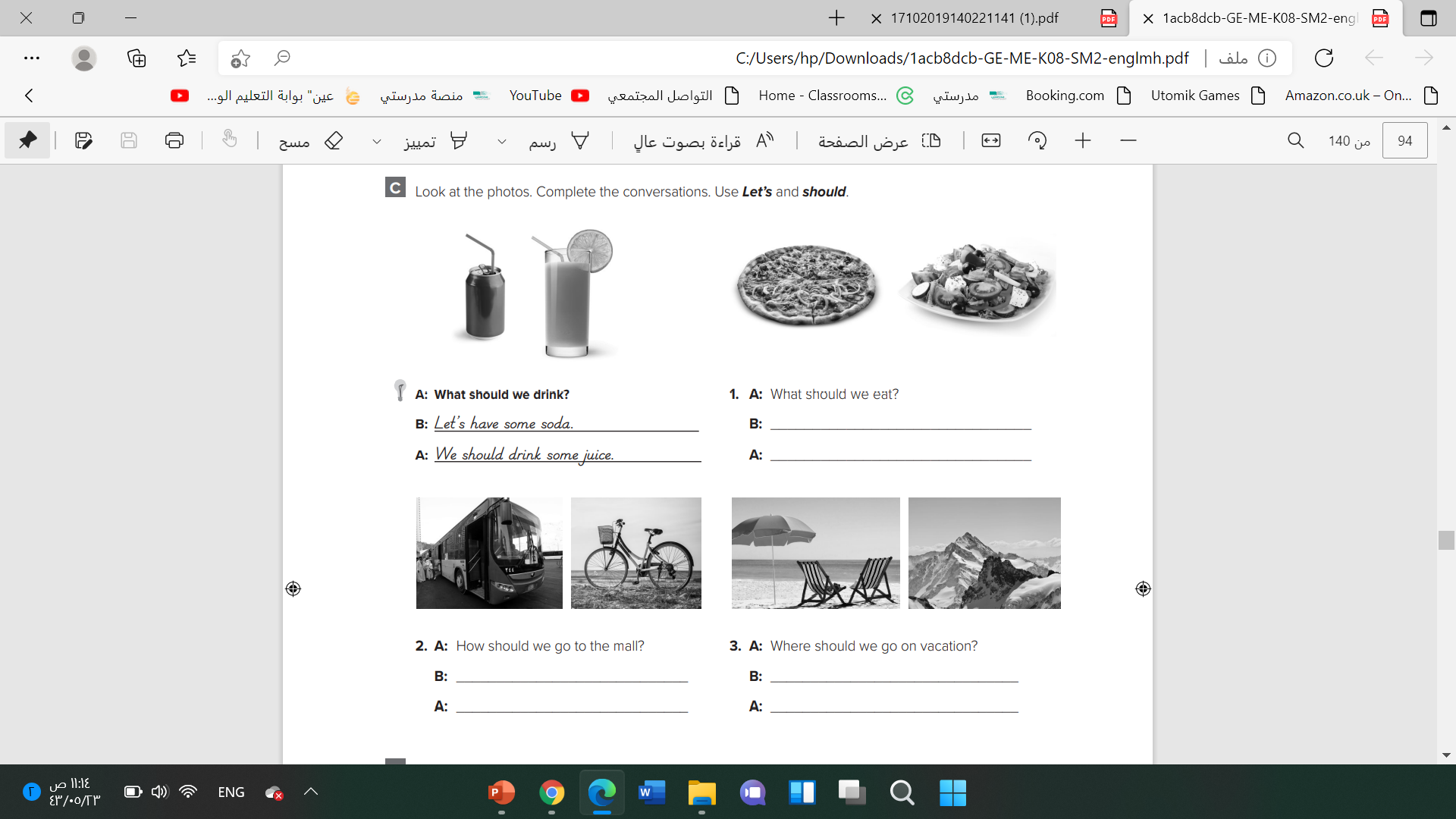 B: Let’s have some pizza.
 A: We should eat some salad.
2. B: Let’s take the bus.
 A: We should ride our bikes.
B: Let’s go to the beach.
 A: We should go to the mountains.
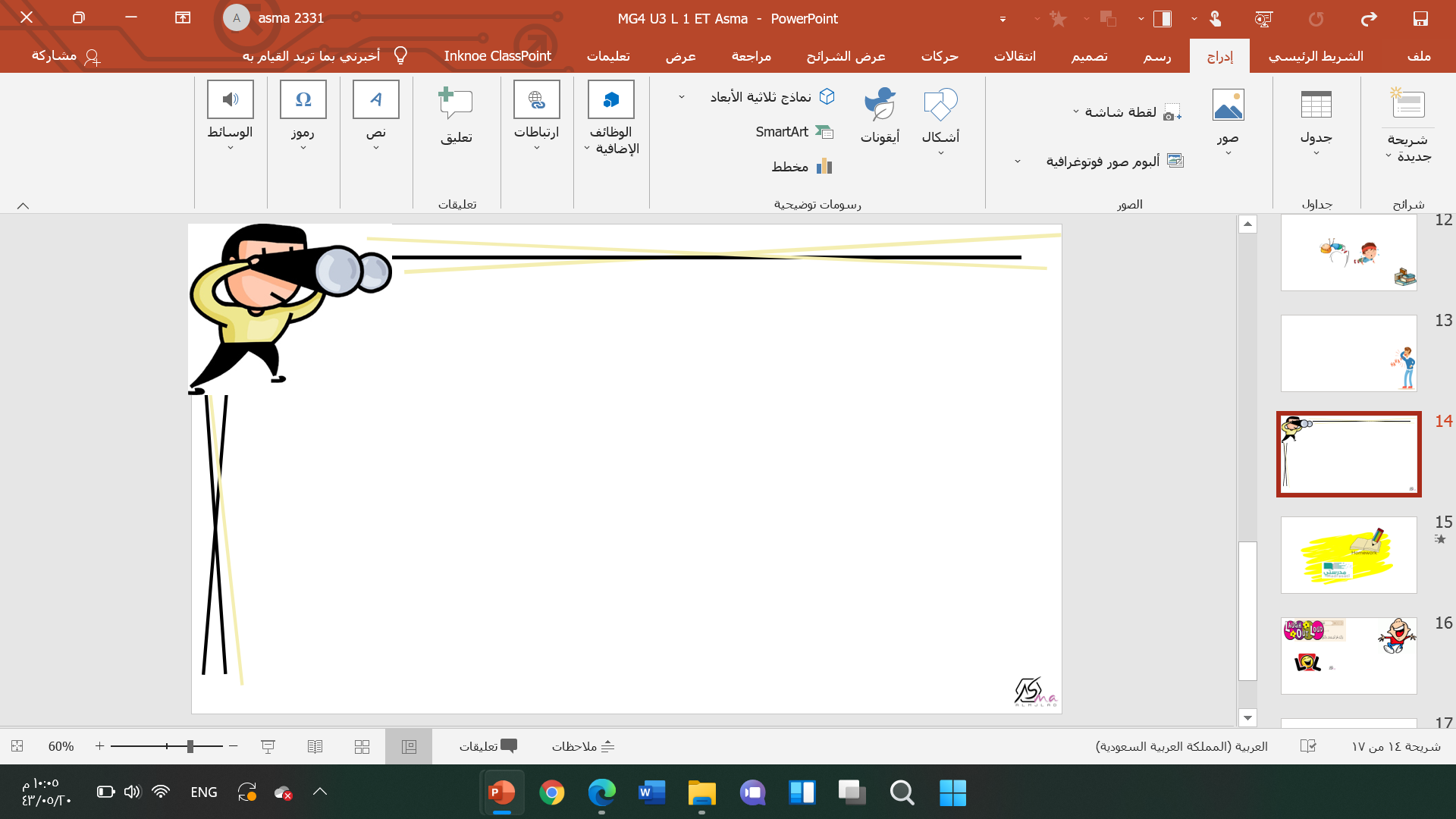 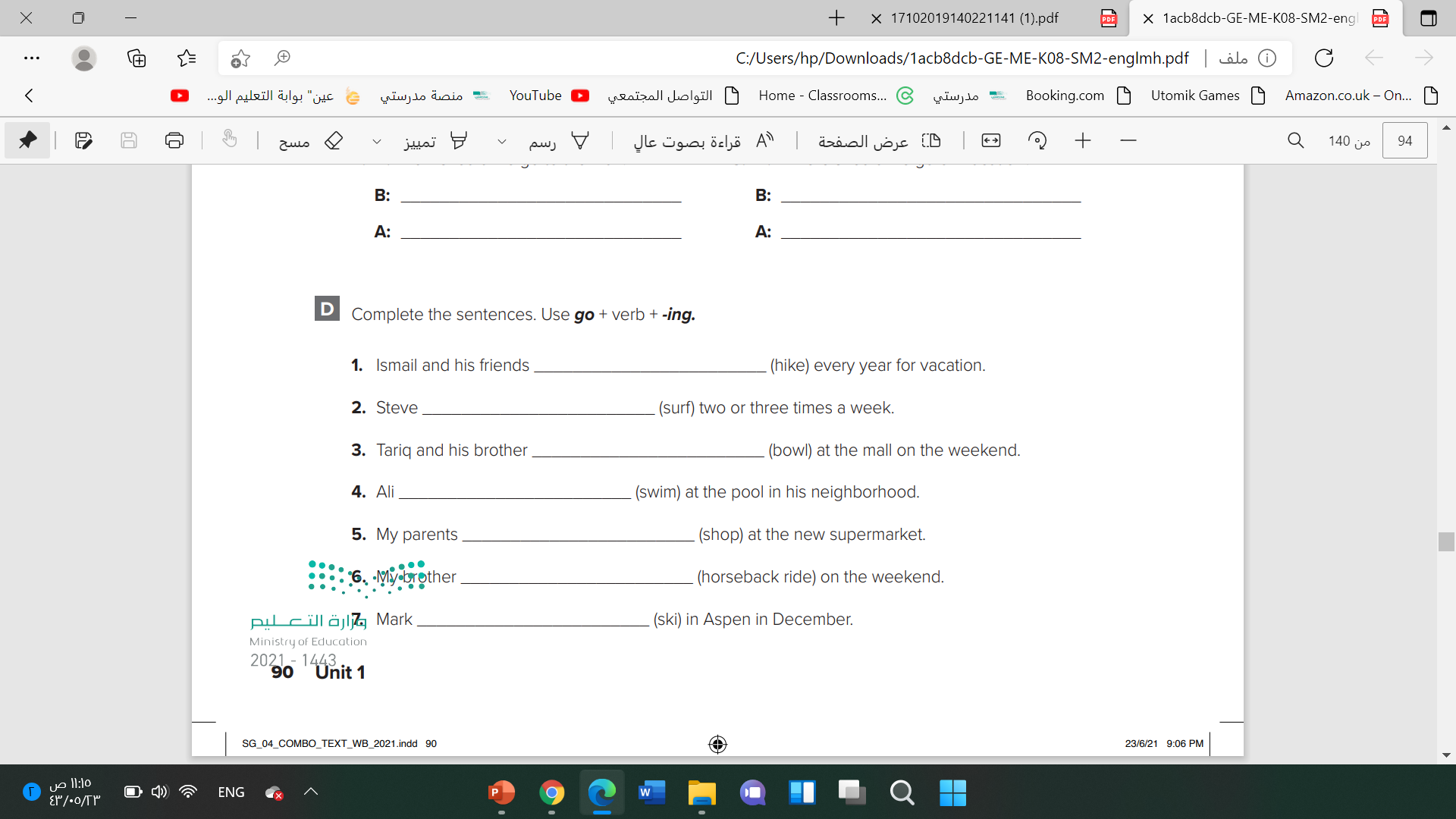 go hiking
goes surfing
go bowling
. goes swimming
go shopping
goes horseback riding
goes skiing
LET’S GO OUT▪️CONVERSATION
Day: Tuesday 
Date : 24/6/1444
GOALS
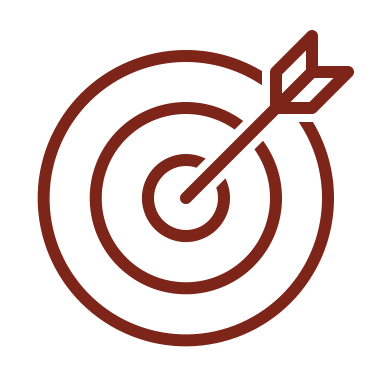 Listen to invitations and match excuses 
Pronounce the reduction have to.
Listen to a conversation and practice 
Role play a conversation.
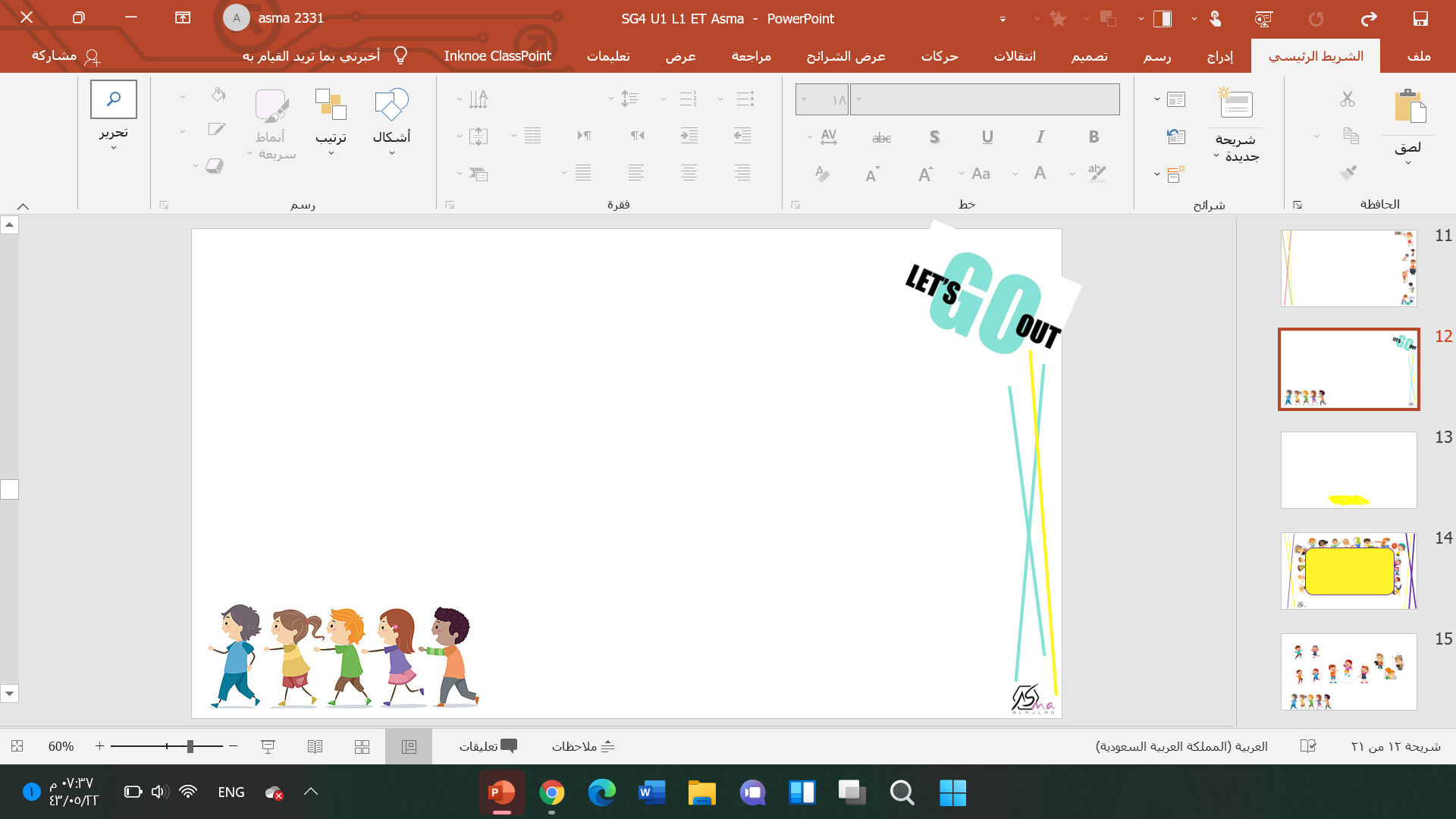 Saeed calls four friends. What are their names?
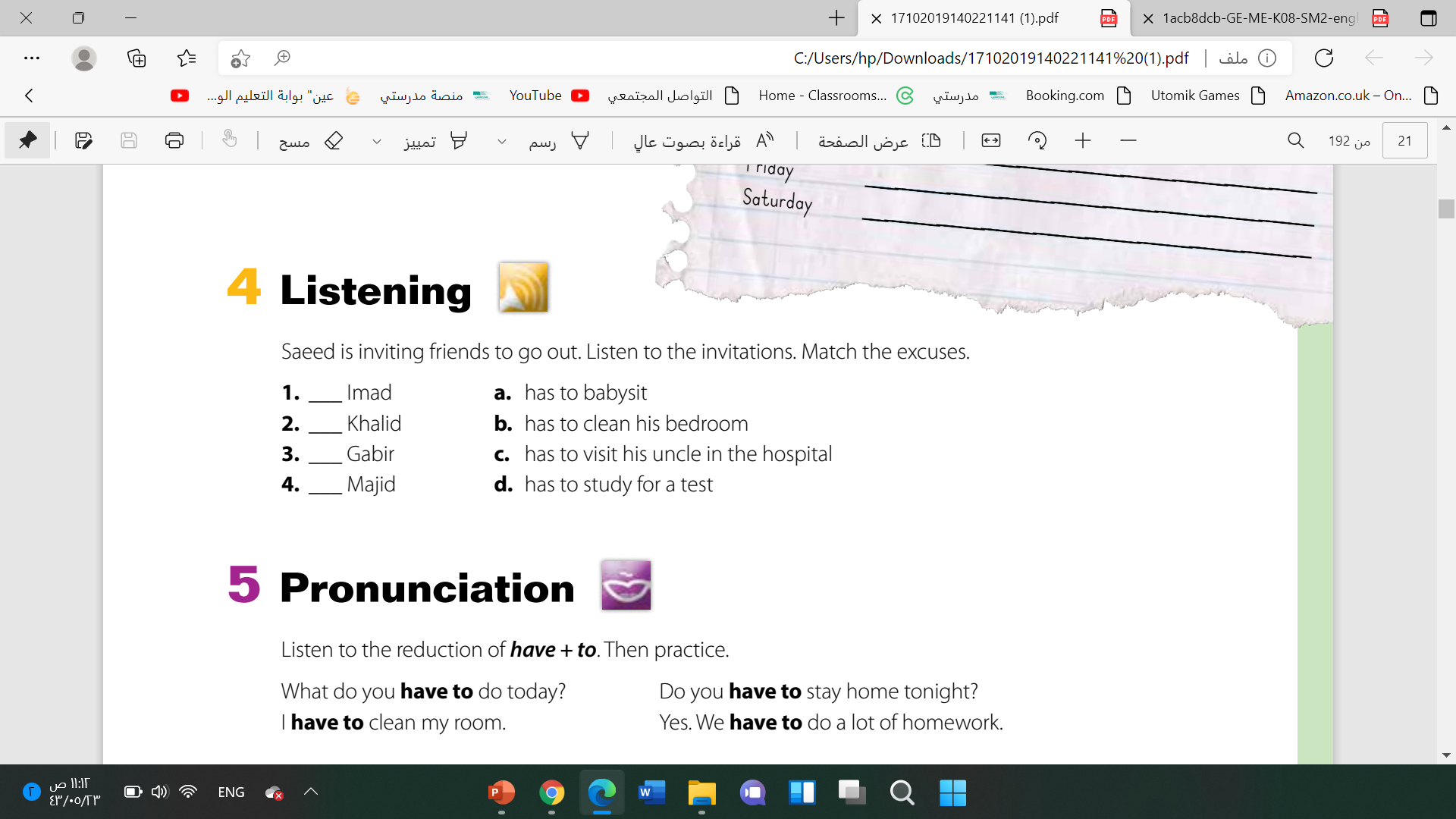 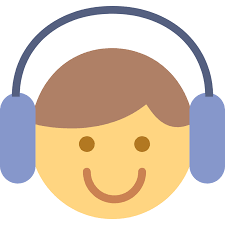 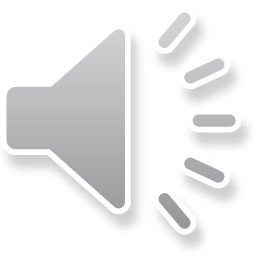 d
a
c
b
77
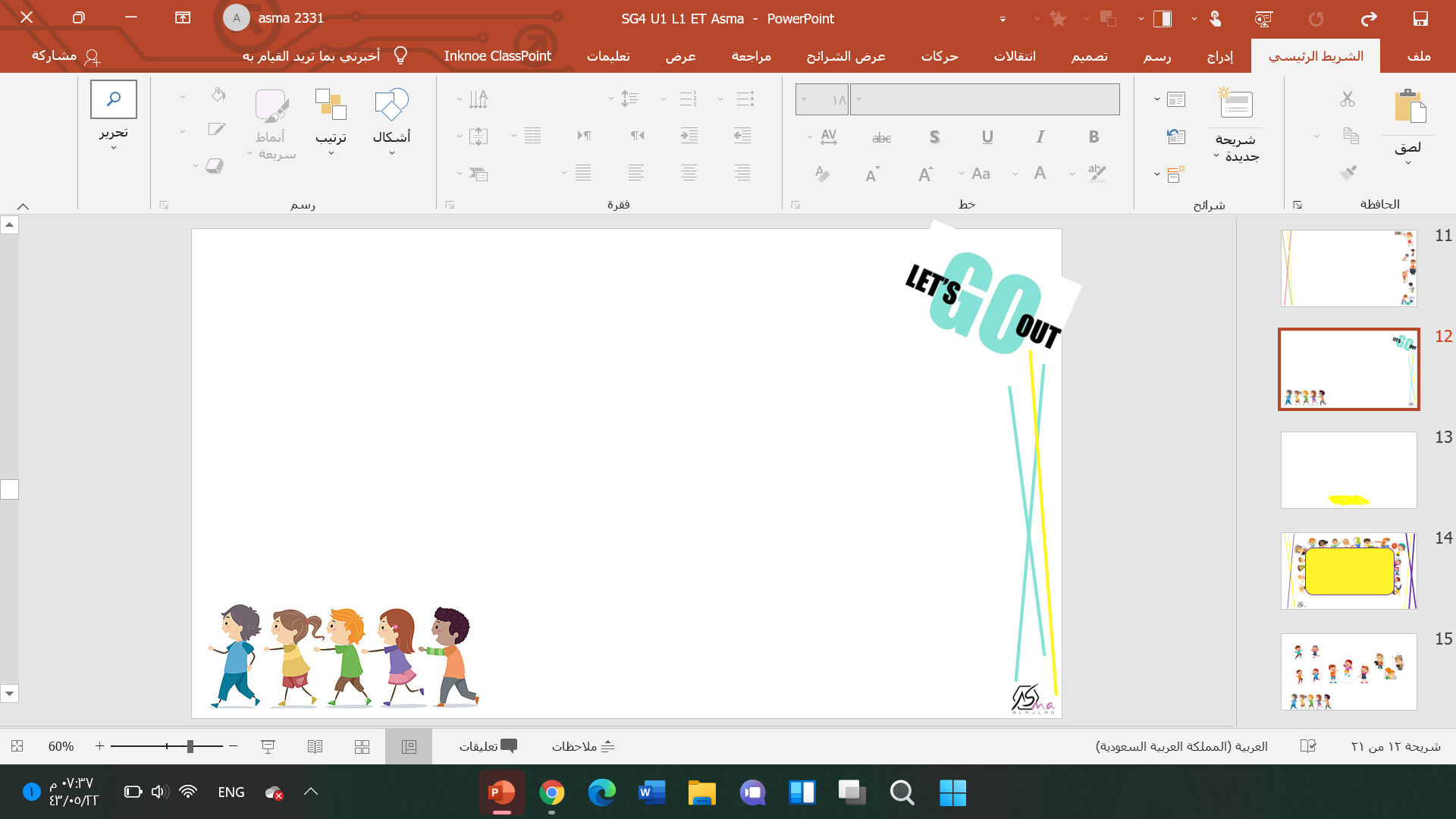 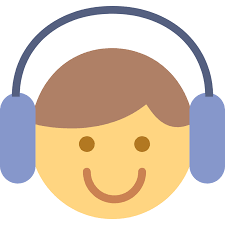 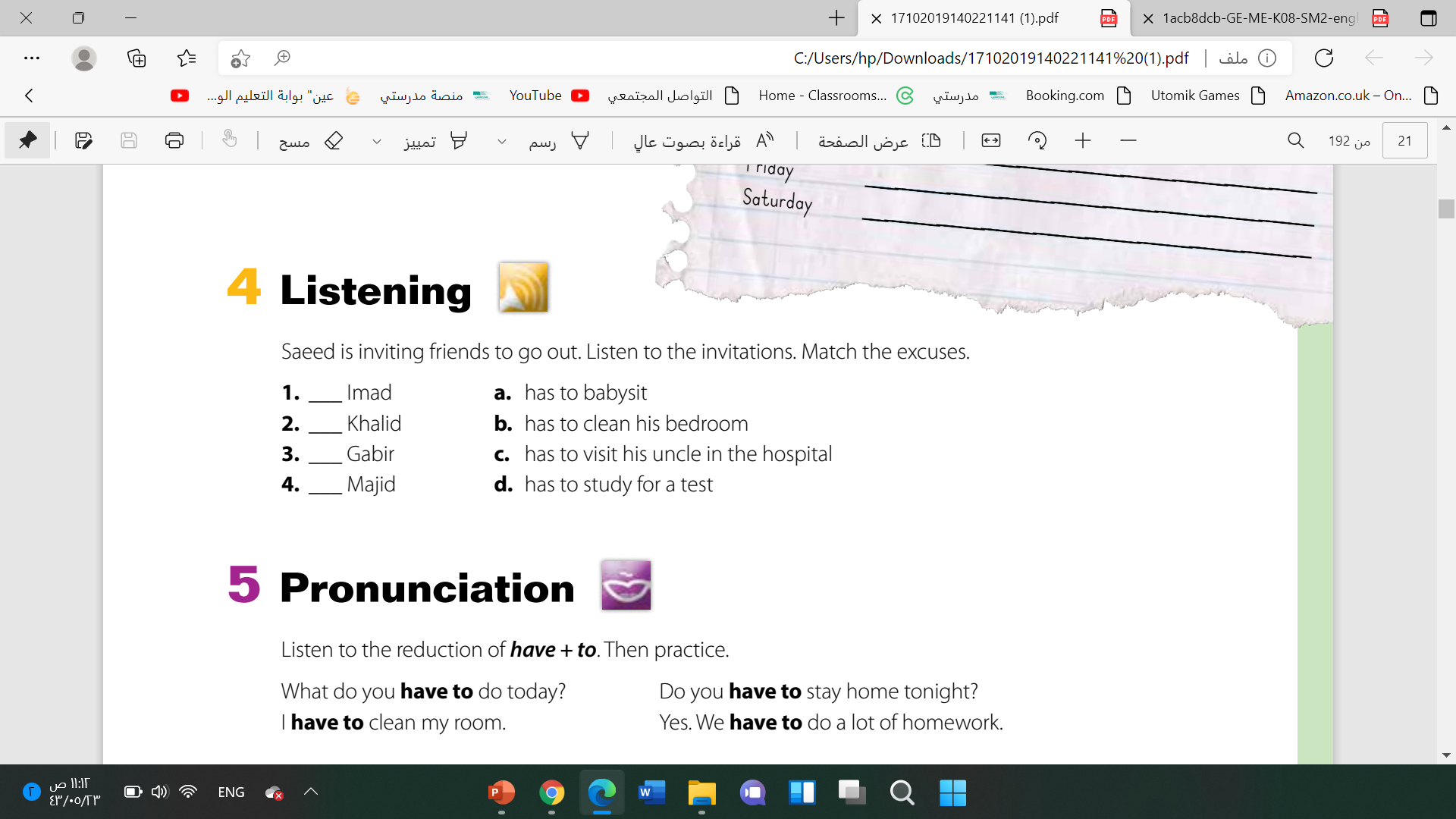 77
78
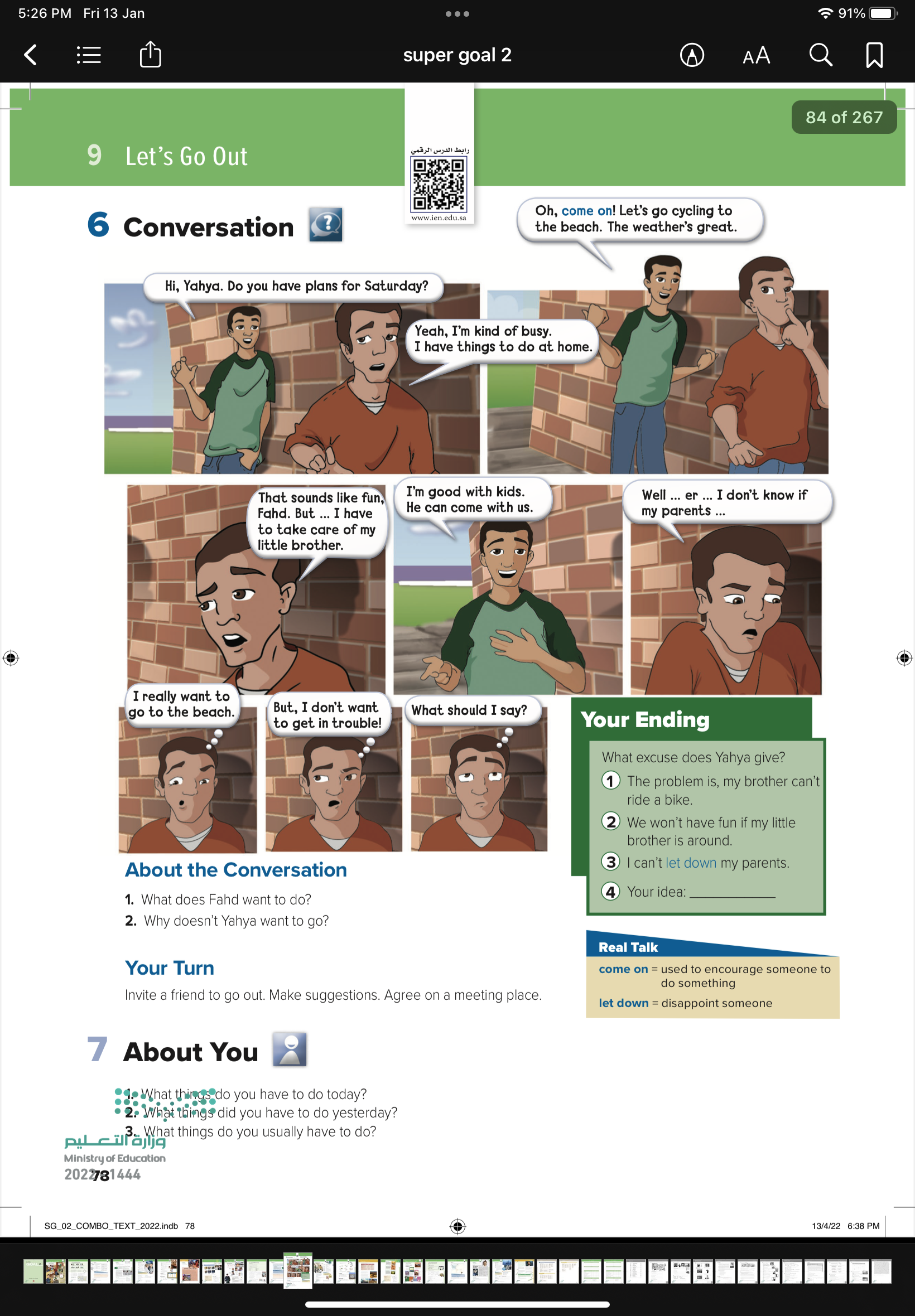 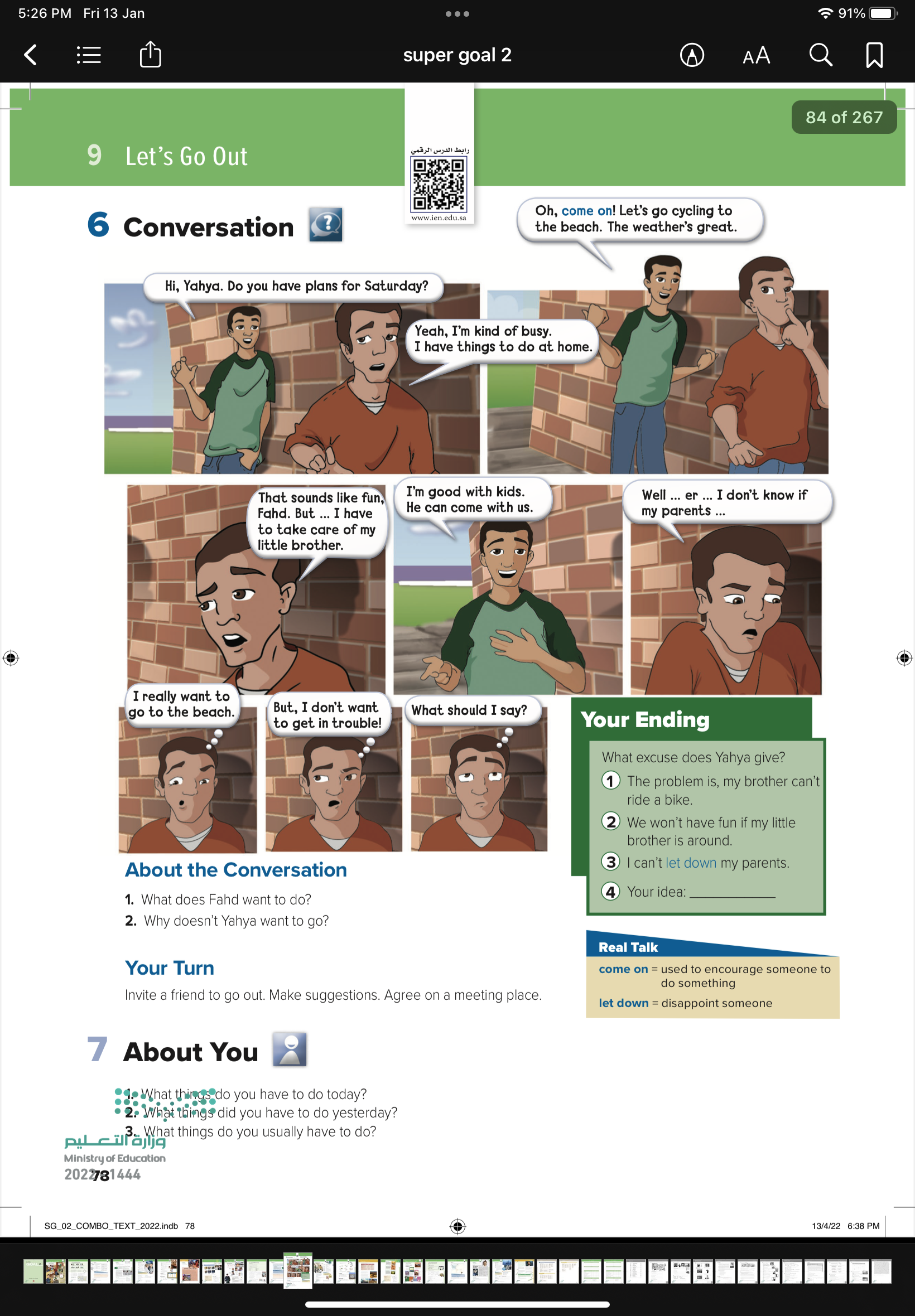 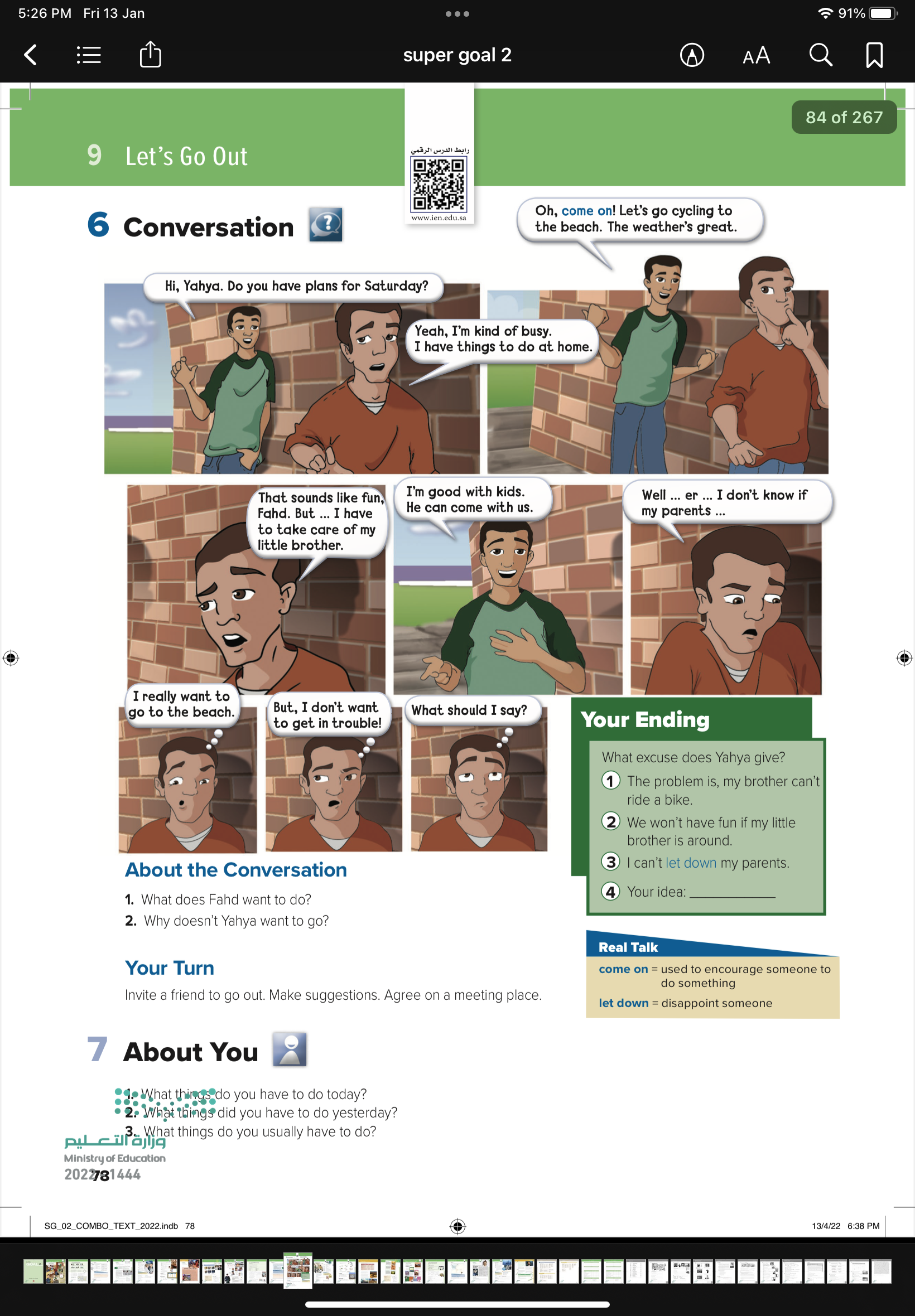 Fahad wants to go cycling to the beach.
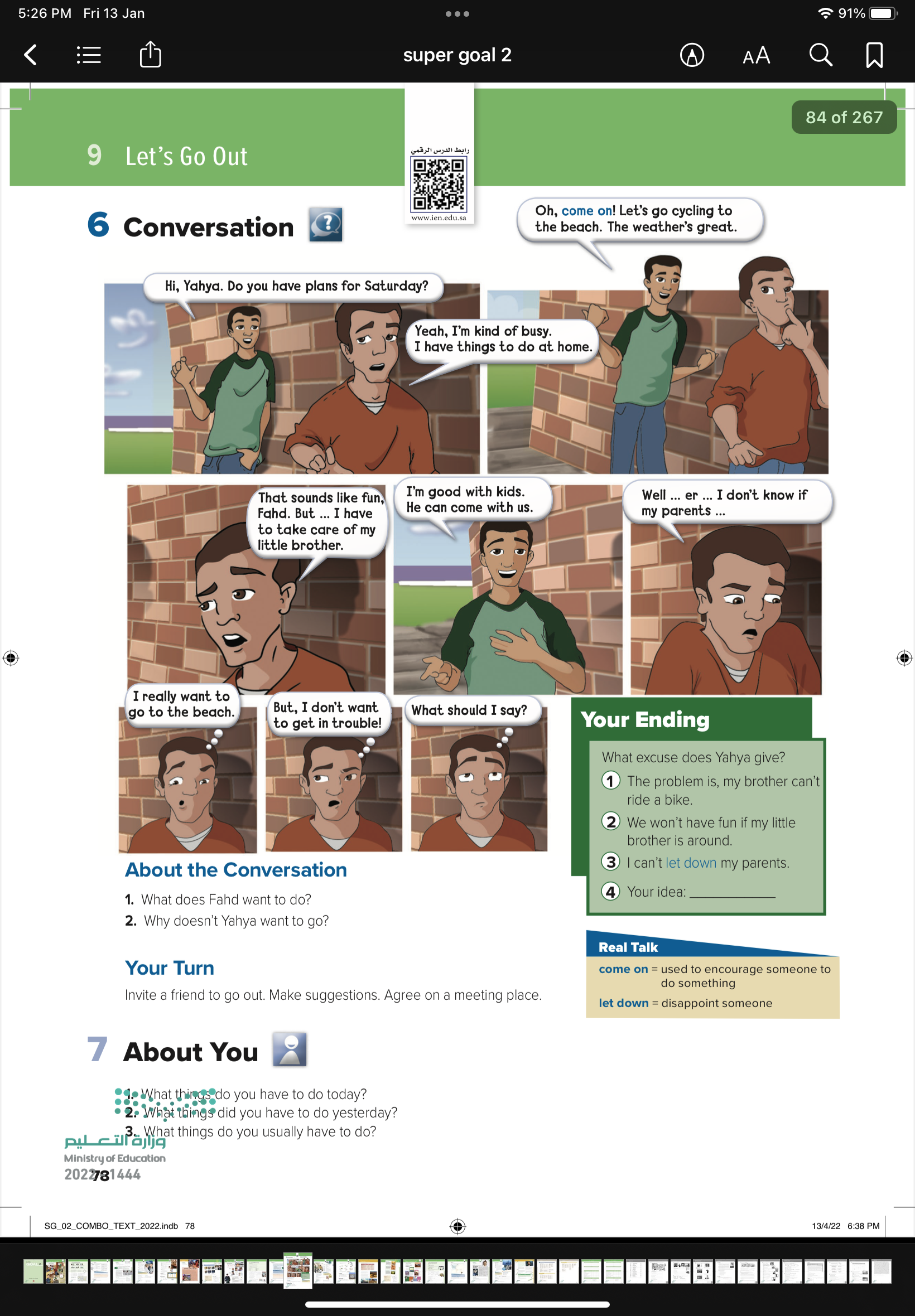 Because he might get in trouble.
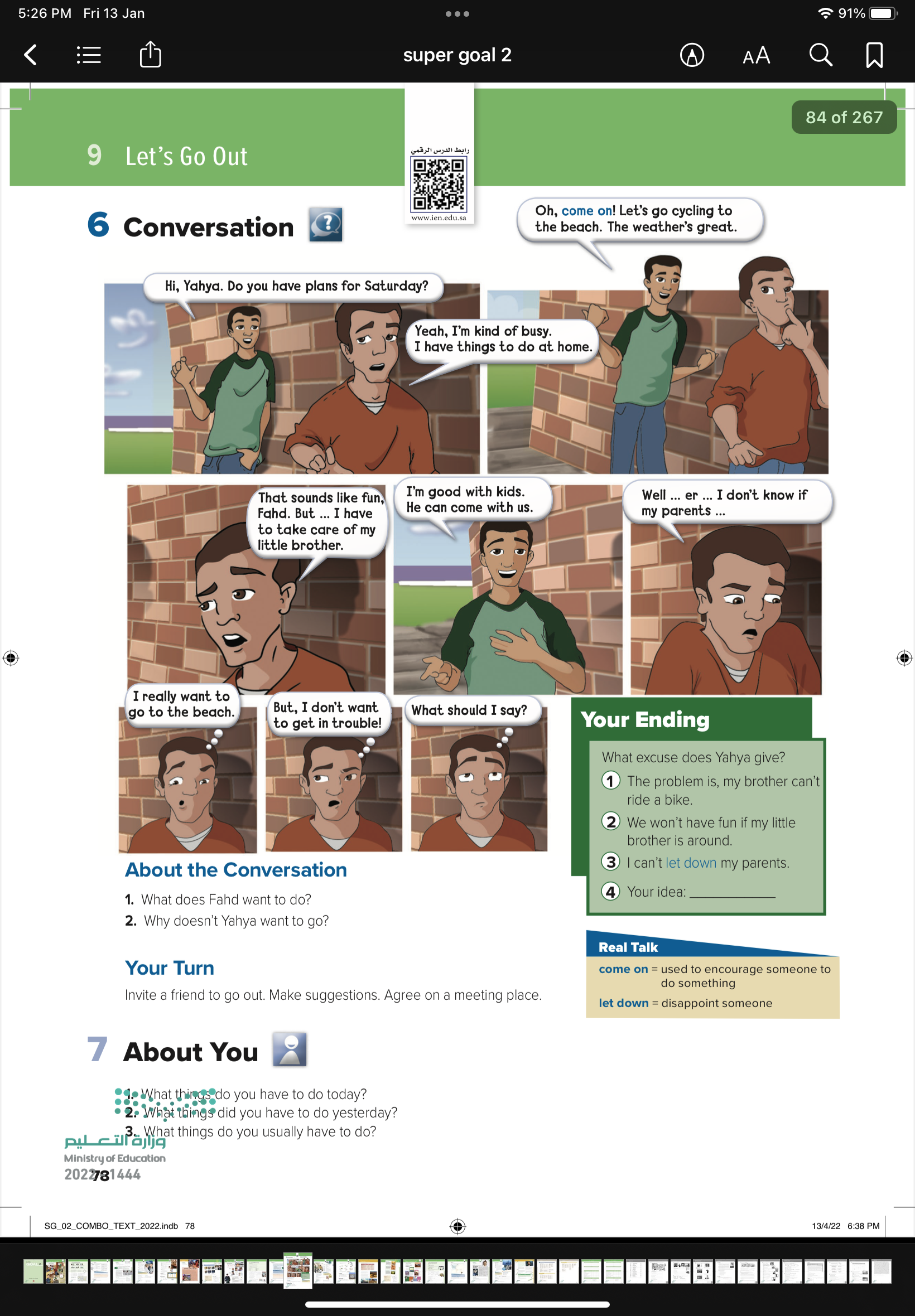 78
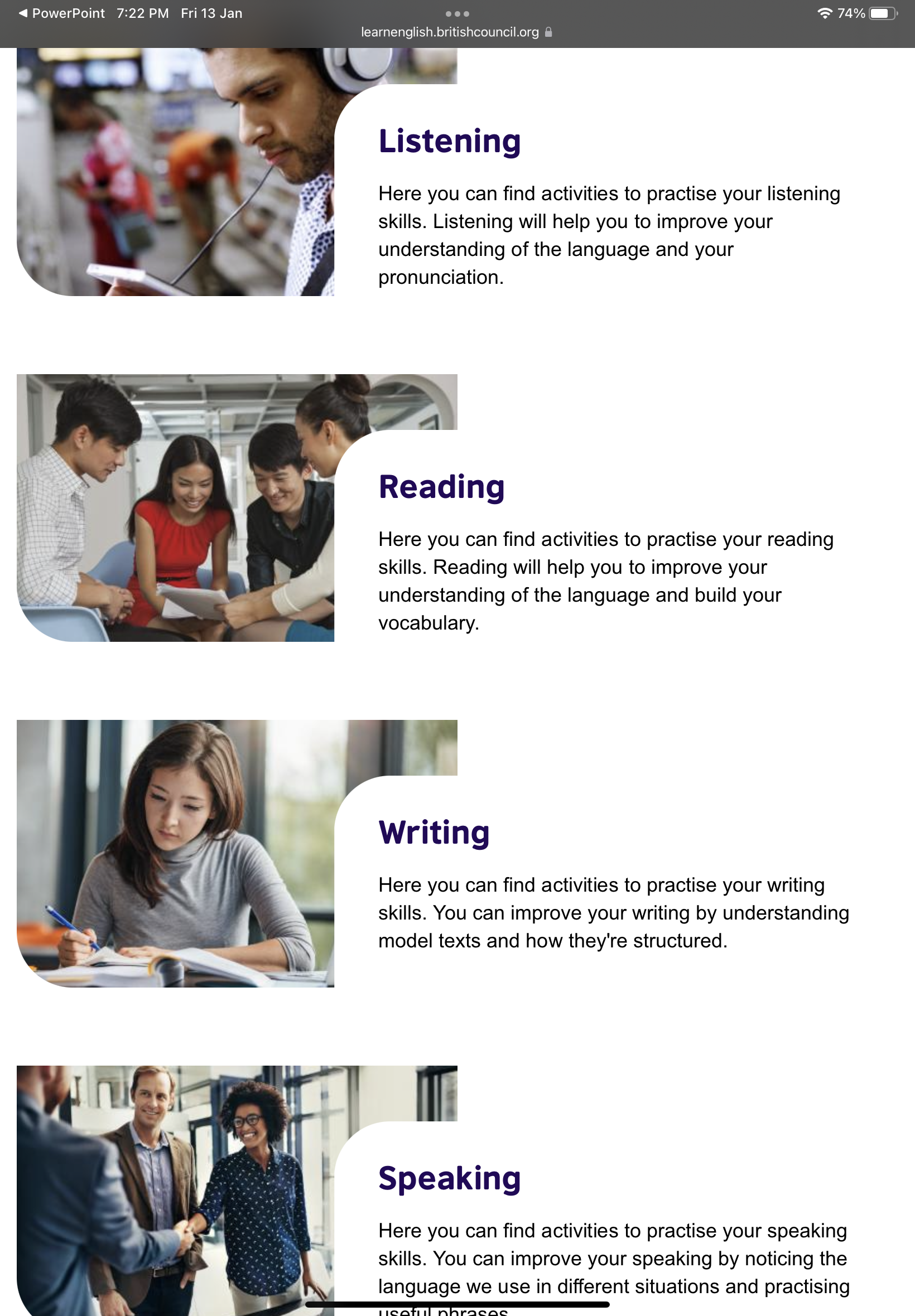 For improvement of any skill go to
https://learnenglish.britishcouncil.org/skills
Role play
High level thinking skill
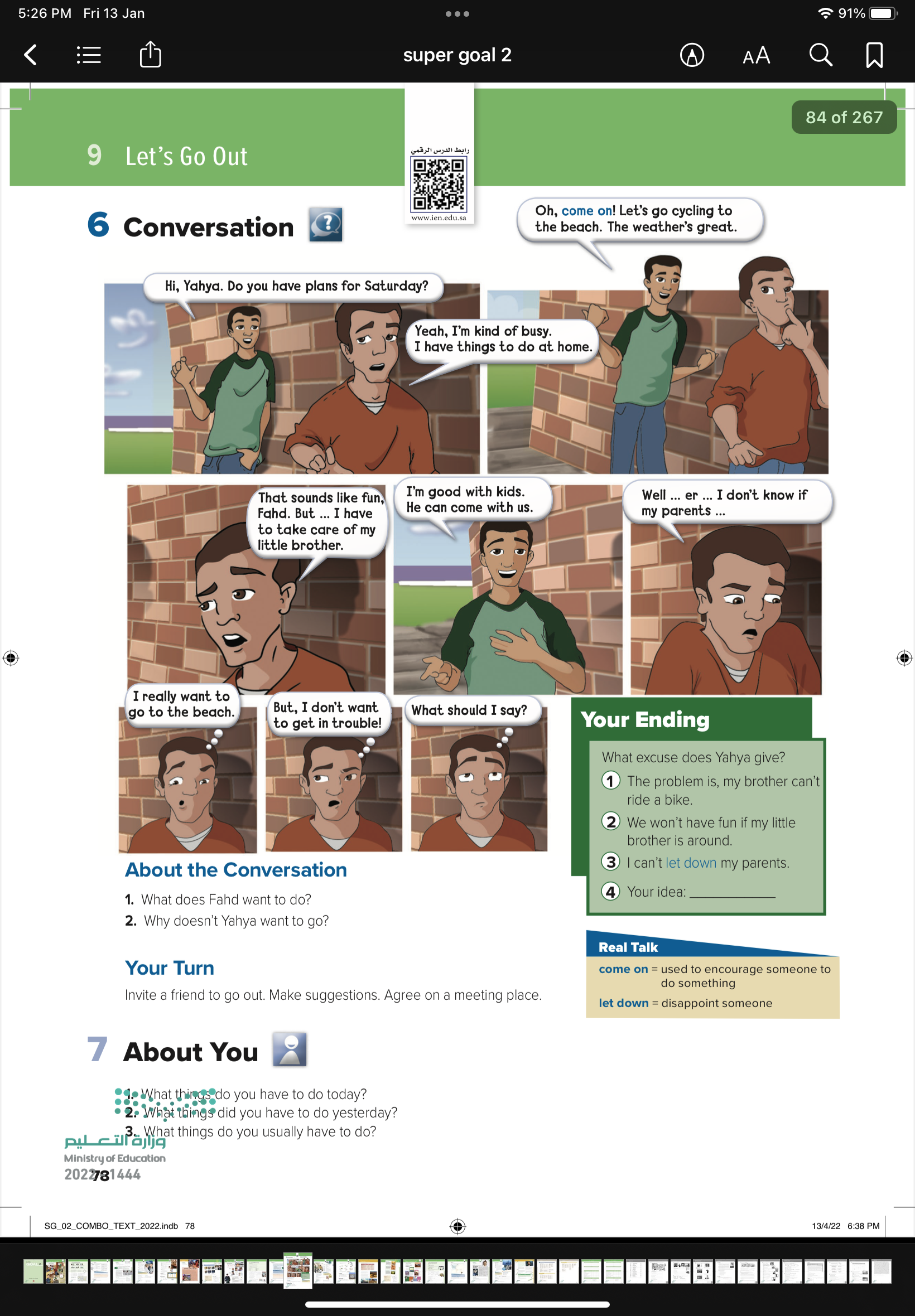 1- What things do you have to do today?
2- What things did you have to do yesterday?
3- What things do you usually have to do ?
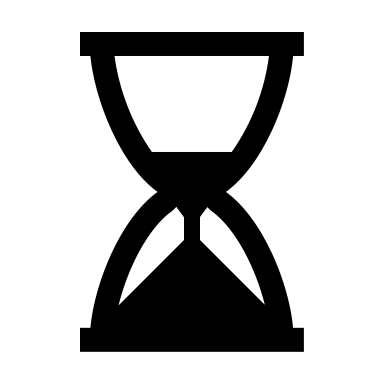 Project ( group work ) Find out from your classmates the most common excuses for ⬛️ being late to school
5 minutes
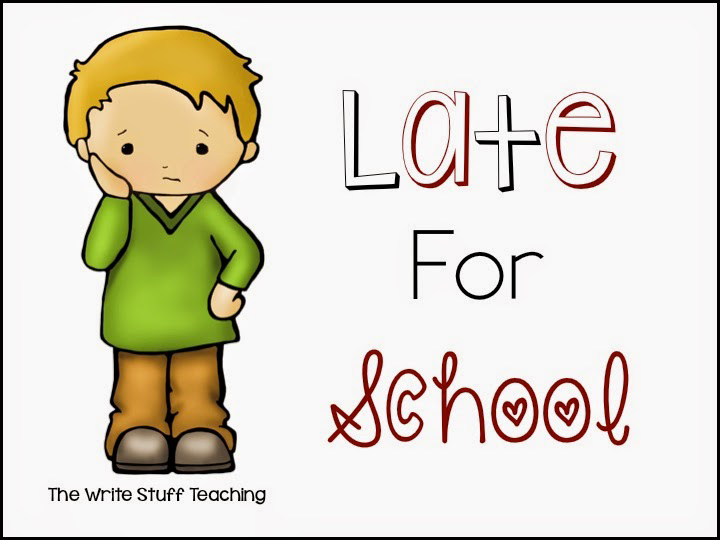 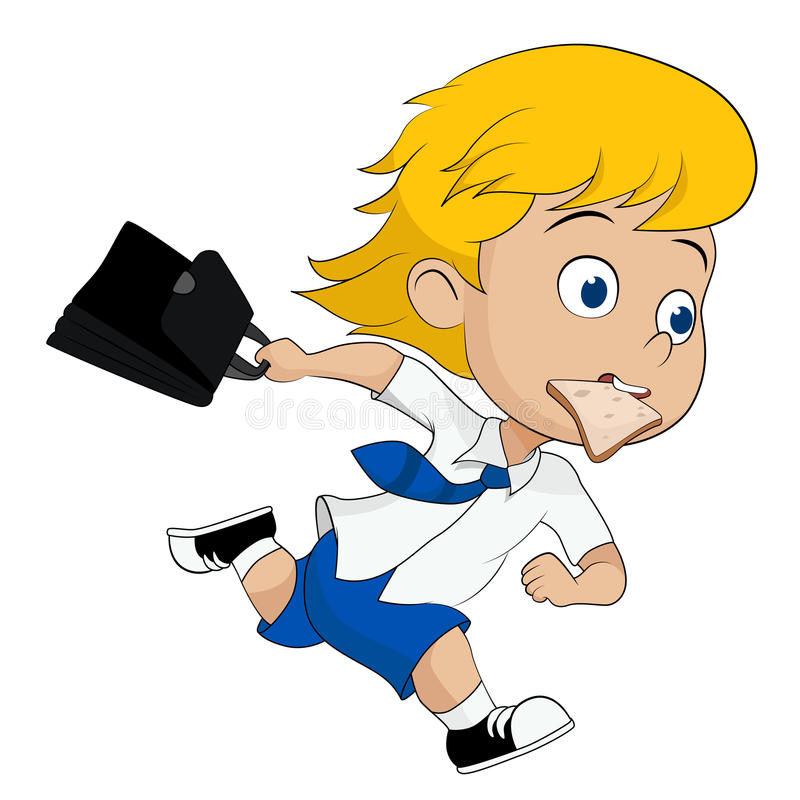 Homework
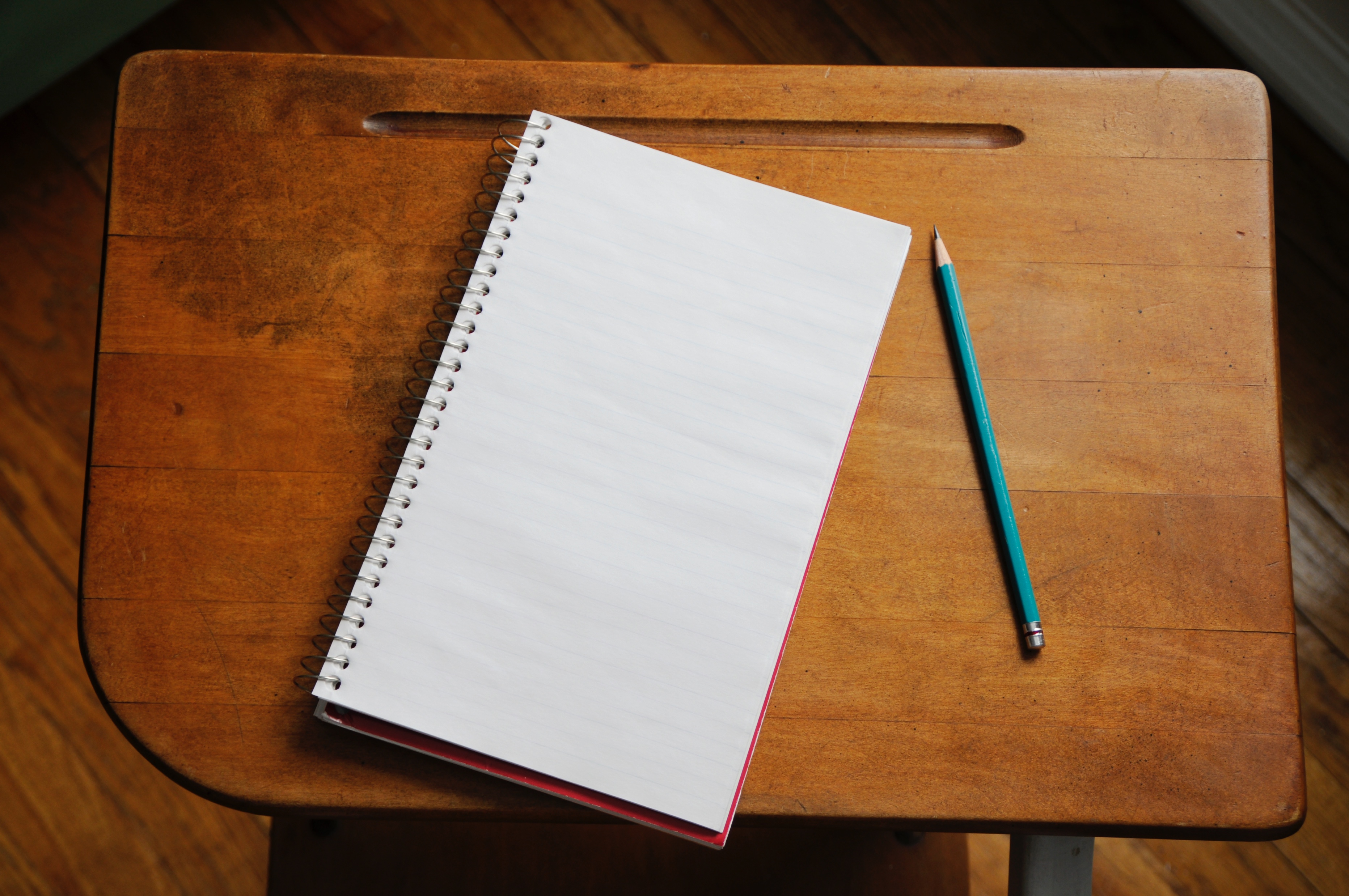 P.223
E-F